Proficiency based Grading
This is not the old report card grades!
Student grades are intended to reflect academic proficiency. They are intended to reflect what a student knows and is able to do, therefore, recorded grades change as student’s make progress toward mastery. On the progress report, the number grade will directly map to a student’s level of mastery.
Goal
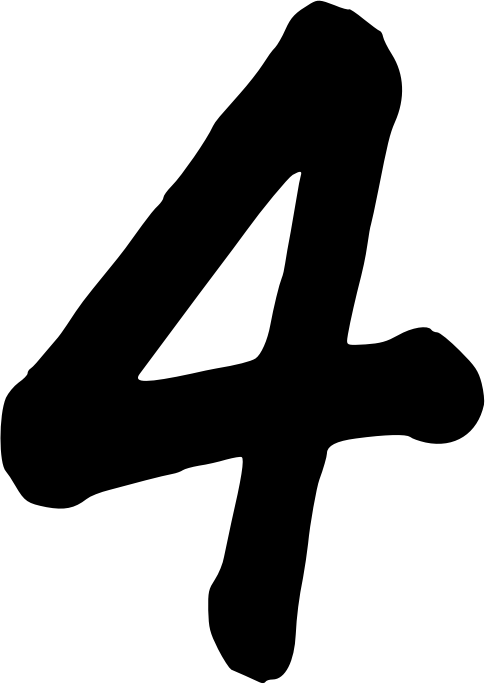 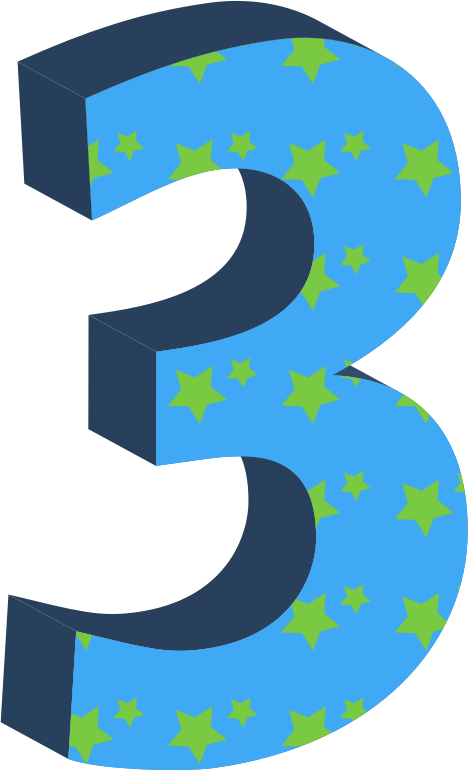 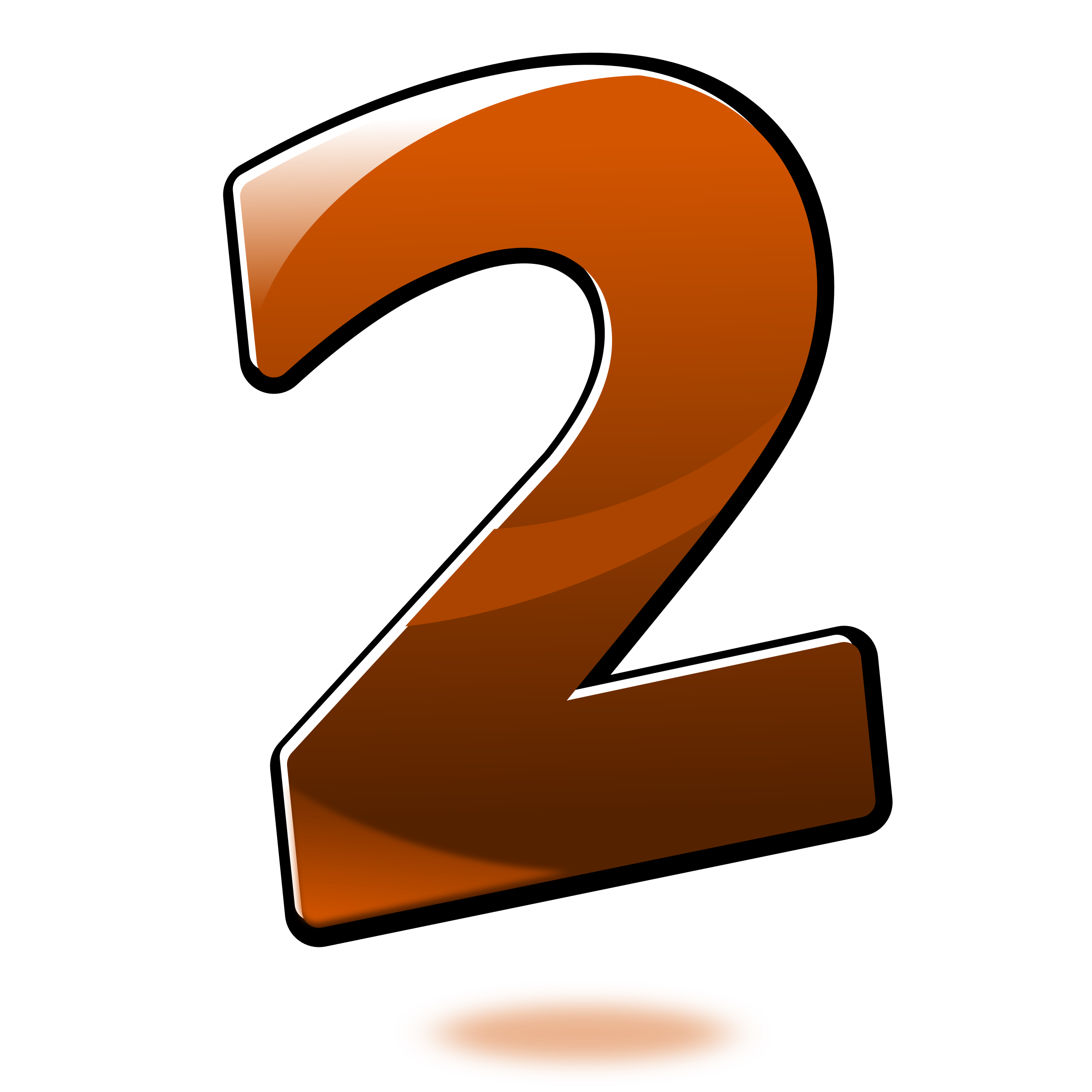 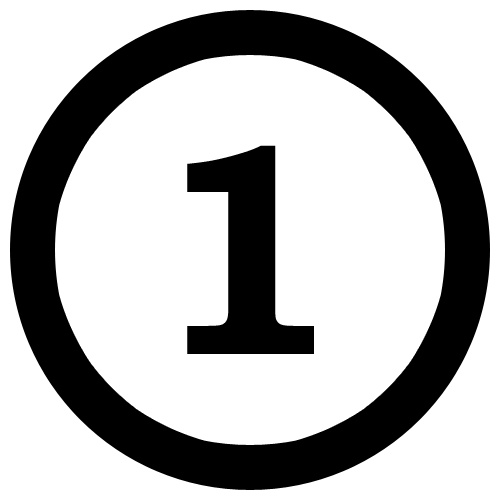 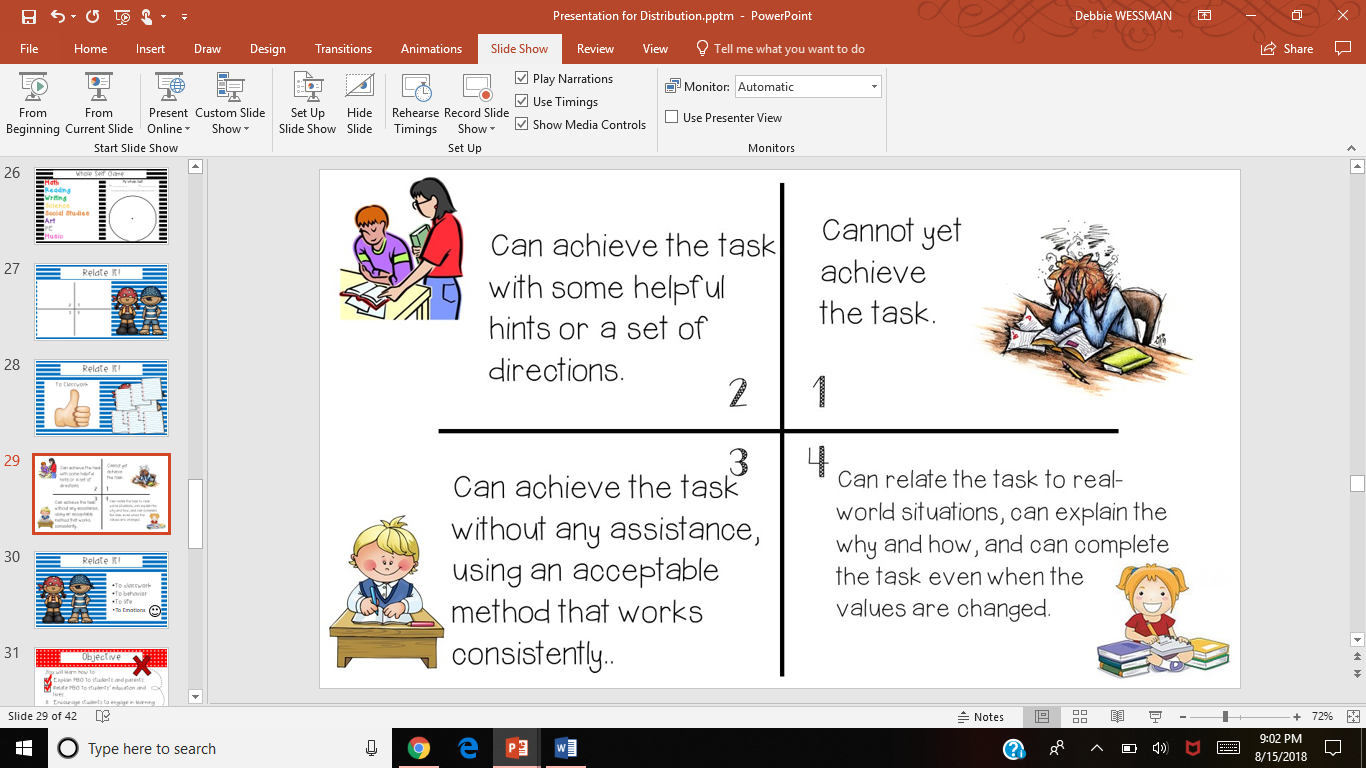 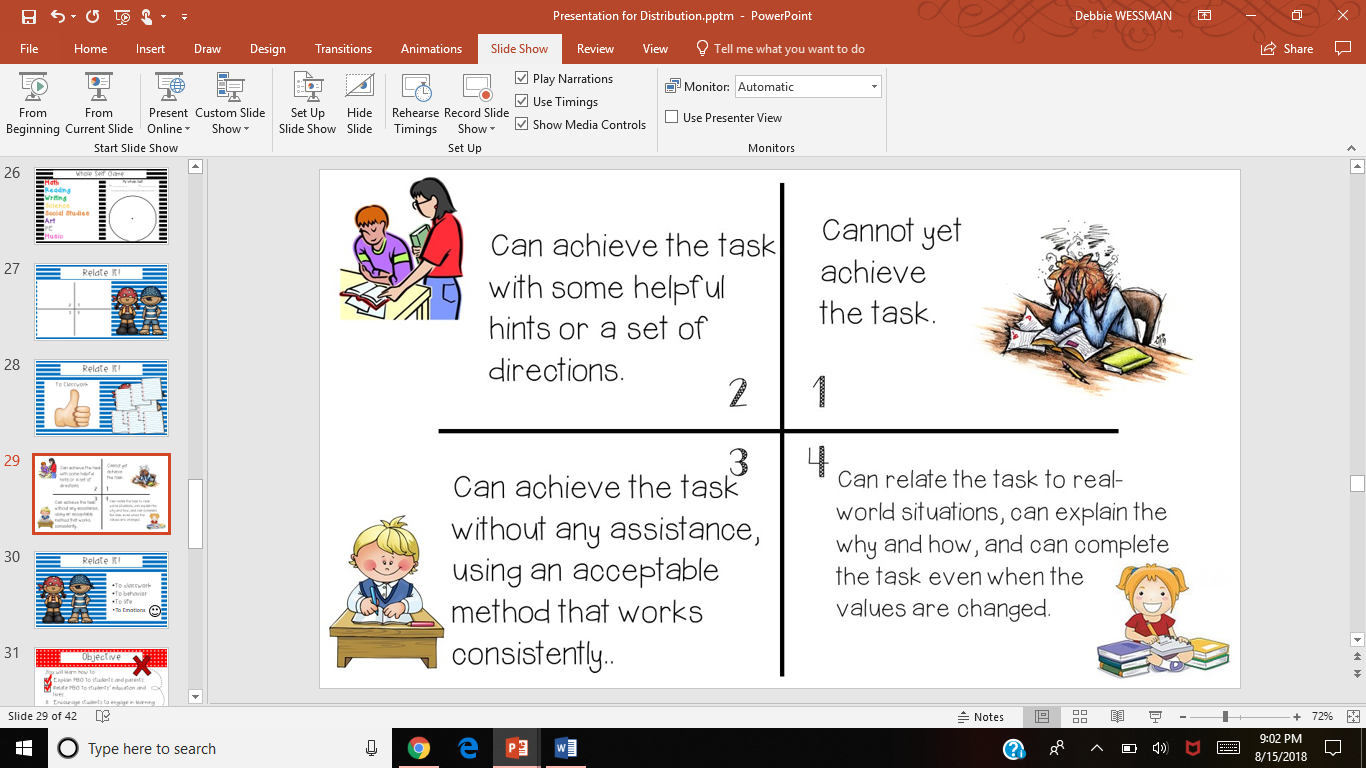 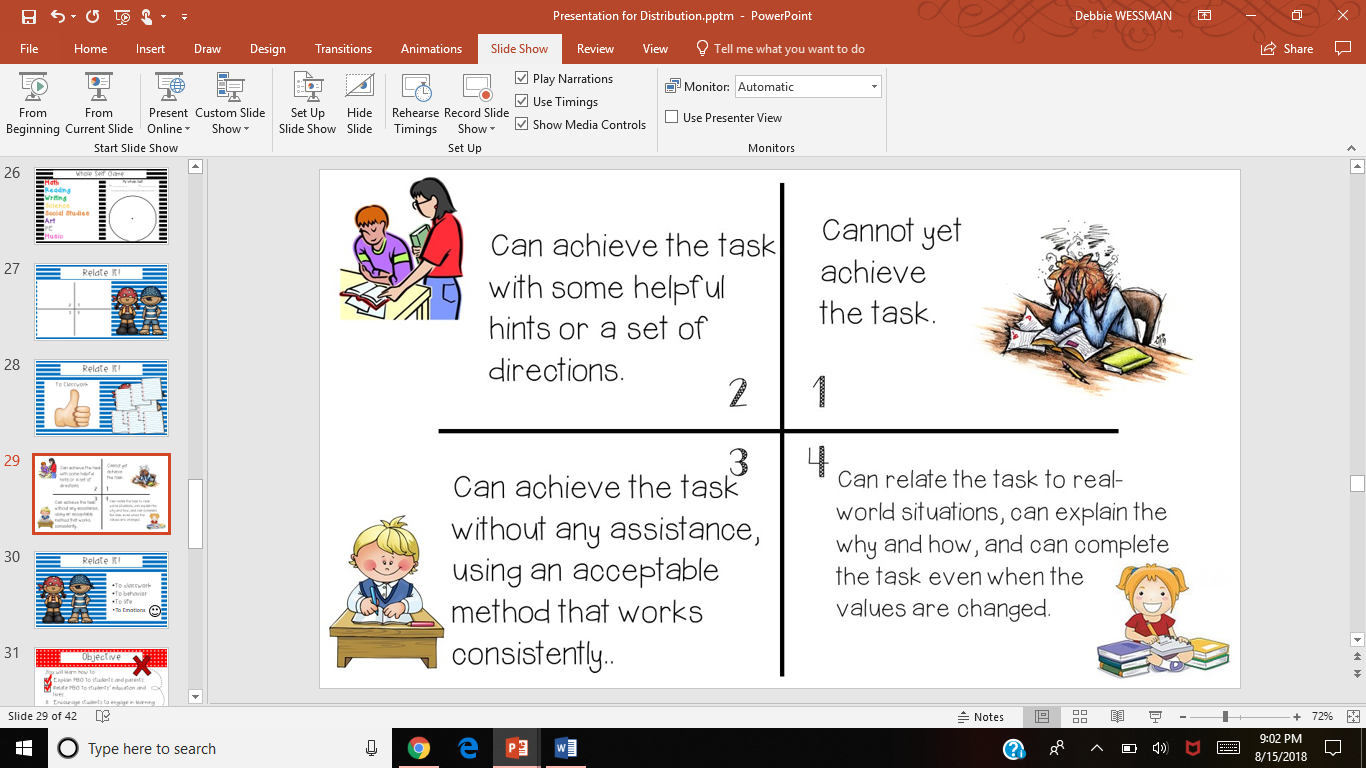 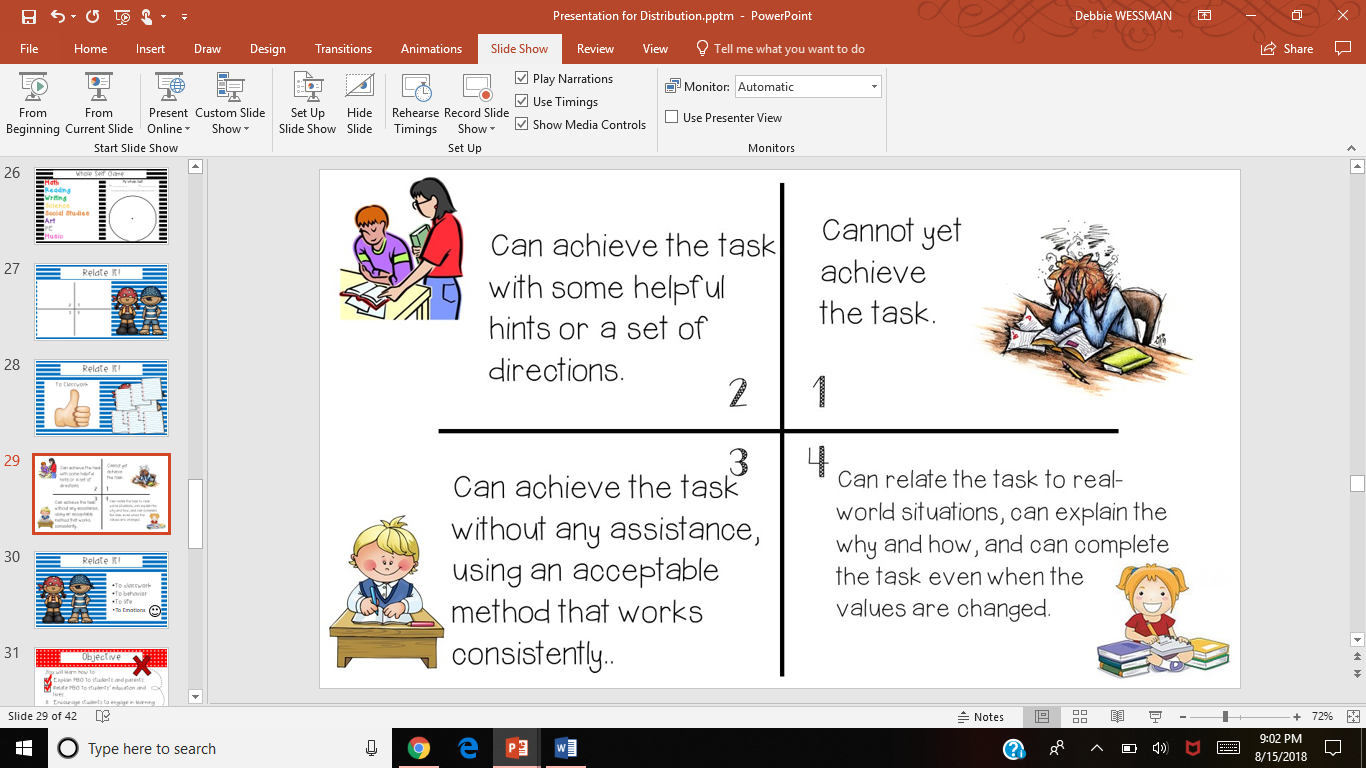 Can almost achieve goal.
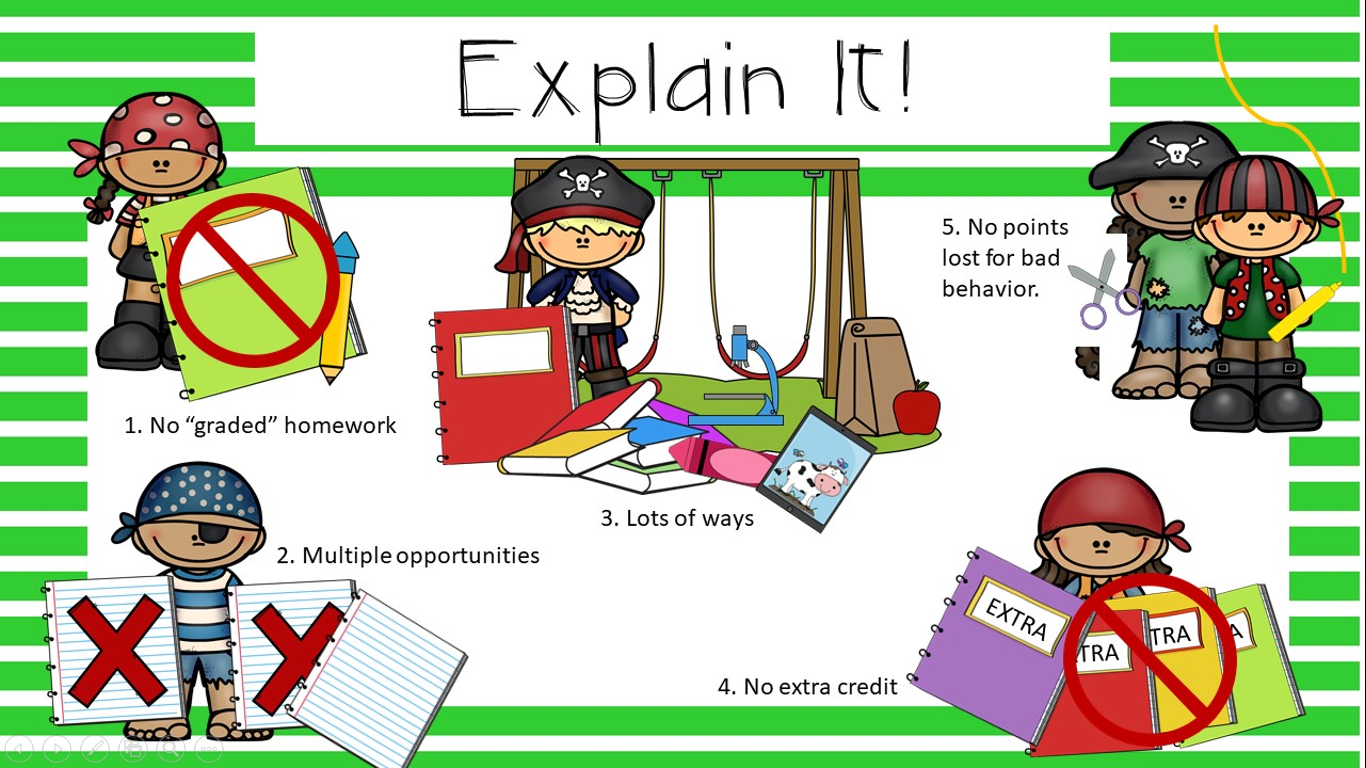 It is not a subjective grade.
Common core standards are the tasks that will be used to reflect student grades on their progress report.  Subjects graded will be Math, English Language Arts, Science, and Social Studies.